Mediabegrip week 24 2023
Kom mee…
Naar buiten, allemaal!!!
Hoi Allemaal,

Als ik op vakantie ben op de camping, ben ik de hele dag lekker buiten. Heerlijk vind ik dat. Maar toch, als ik gewoon thuis ben, zit ik vaak binnen. 
Dan ben ik aan het gamen of zit op mijn telefoon. Vroeger ging ik wel vaker naar buiten, maar nu niet meer zo. Gek eigenlijk, want ik vind het echt heerlijk om buiten te zijn. Ik houd vooral van het bos. 

Met mijn ouders ga ik trouwens wel eens geocachen. Weet je wat dat is? Je loopt dan bijvoorbeeld door het bos met de Geocahe app op je telefoon open. Daar kun je zien waar er geo’s verstopt liggen. Dat zijn meestal kleine kistjes of plastic containertjes. Daarin zit een soort logboekje waar je dan in kunt schrijven wanneer je de geo gevonden hebt. Zo wordt het een soort van speurtocht en die geo’s liggen echt overal! Misschien wel bij jullie in de buurt! 

Maar echt buiten spelen doe ik dus steeds minder, door het gamen en mijn telefoon. Hoe is dat bij jullie?

Nu heb ik pas wel ergens gehoord dat het toch echt wel heel belangrijk is om regelmatig naar buiten te gaan. En zeker om even je beeldscherm of telefoon weg te doen. Dus, ik ga nu stoppen. Ik ga lekker naar buiten!

Groetjes,
Melle!
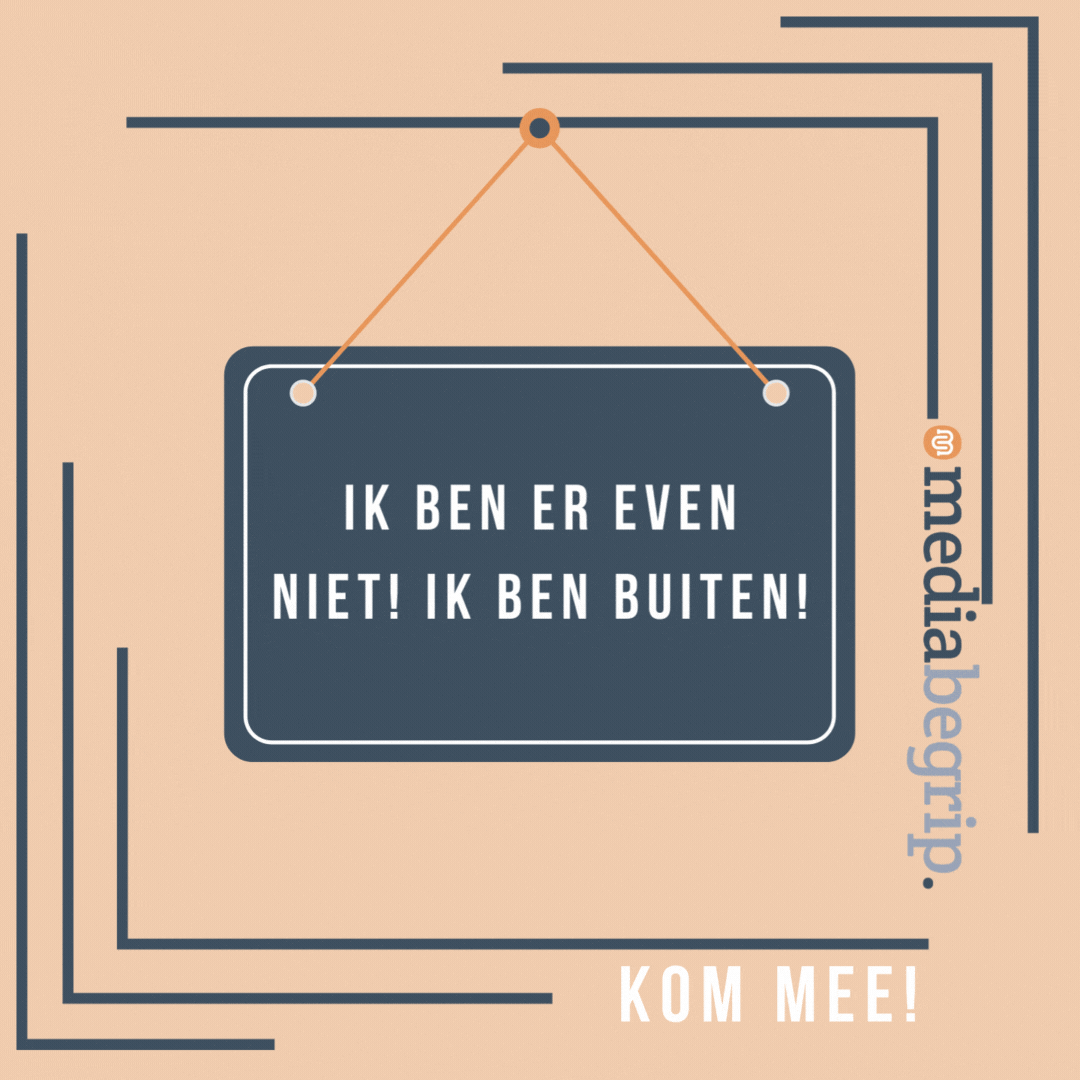 Melles media
Nu in de media: iedereen naar buiten!
Van beleven.org: 
“In 2023 is de Nationale Buitenspeeldag op woensdag 14 juni. Sinds 1994 wordt er in Nederland elk jaar een Nationale Buitenspeeldag gehouden (tweede woensdag in juni). Op die dag worden overal in ons land straten afgesloten voor verkeer, zodat kinderen er zonder gevaar naar hartenlust kunnen spelen.
De dag is een echte actiedag met spandoeken, folders, ouders en natuurlijk veel spelende kinderen op straat. Door het afsluiten van de straten wordt de aandacht gevraagd van omwonenden, de gemeente en voorbijgangers. Elke straat, buurt of school kan meedoen om zo de eigen omgeving veiliger en kindvriendelijker te maken.
De Nationale Buitenspeeldag vraagt op een speelse manier aandacht voor een kindvriendelijke inrichting van buurten en straten.”
Kijk maar eens op de site van Jantje Beton wat er allemaal te doen is. Wordt er bij jou in de buurt ook iets georganiseerd?
Ga in gesprek met elkaar
Buitenspelen is goed voor je. Bekijk hiernaast de video van Het Klokhuis maar eens. Hierin legt Professor Erik Scherder uit waarom dat zo is.

Bespreek daarna de vragen en de stelling op de volgende dia:
Speel(de) jij vaak buiten?
Wat is je favoriete buiten spel?
Wat is het fijnste aan buitenspelen? Zijn er ook nadelen?
Ken jij nadelen van te veel schermtijd? 
Heb jij wel eens van de 20-20-2 regel gehoord? Of de app-nek, swipe-duim of gamebochel?
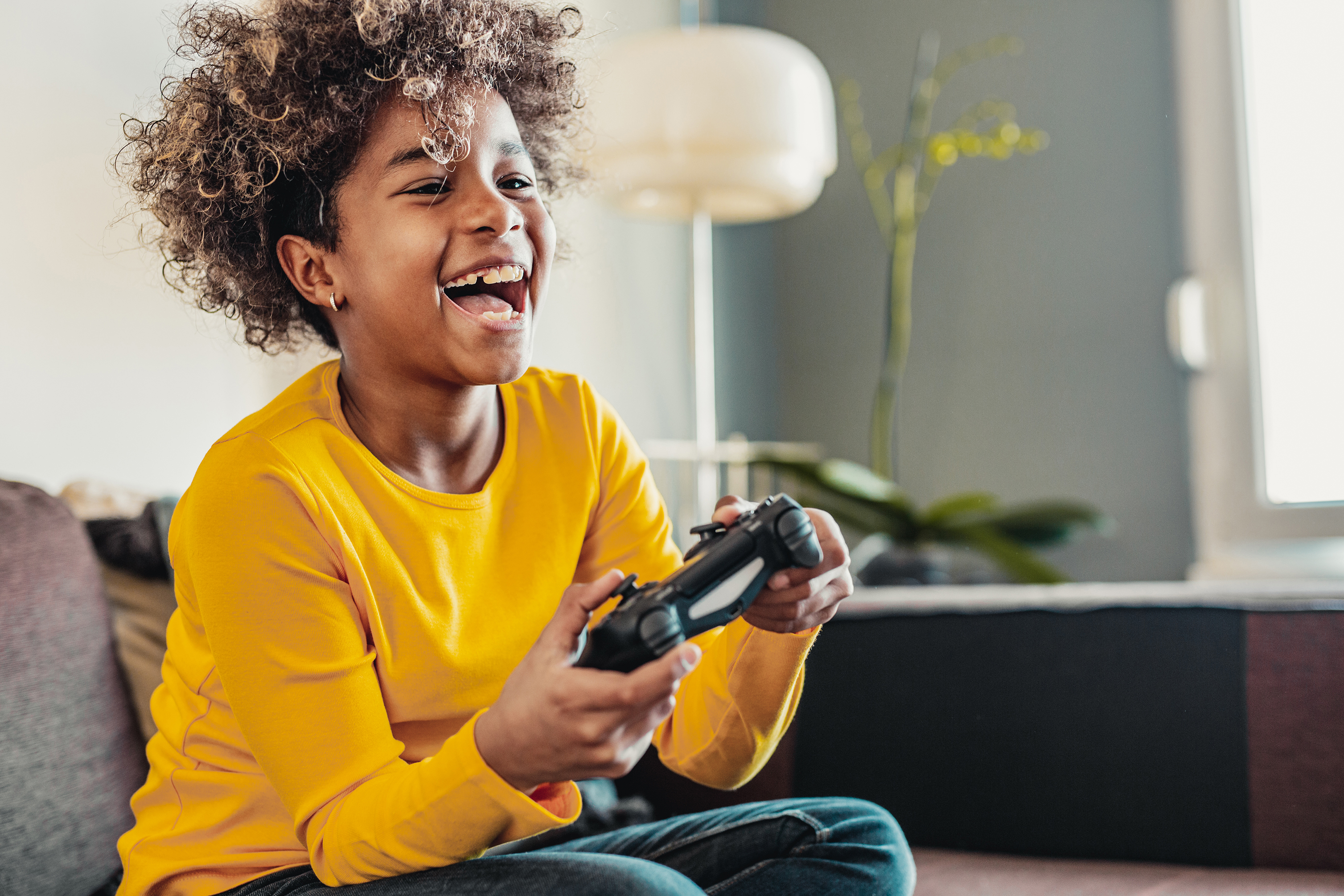 Ik speel liever buiten, dan op de (spel)computer/tablet/telefoon.
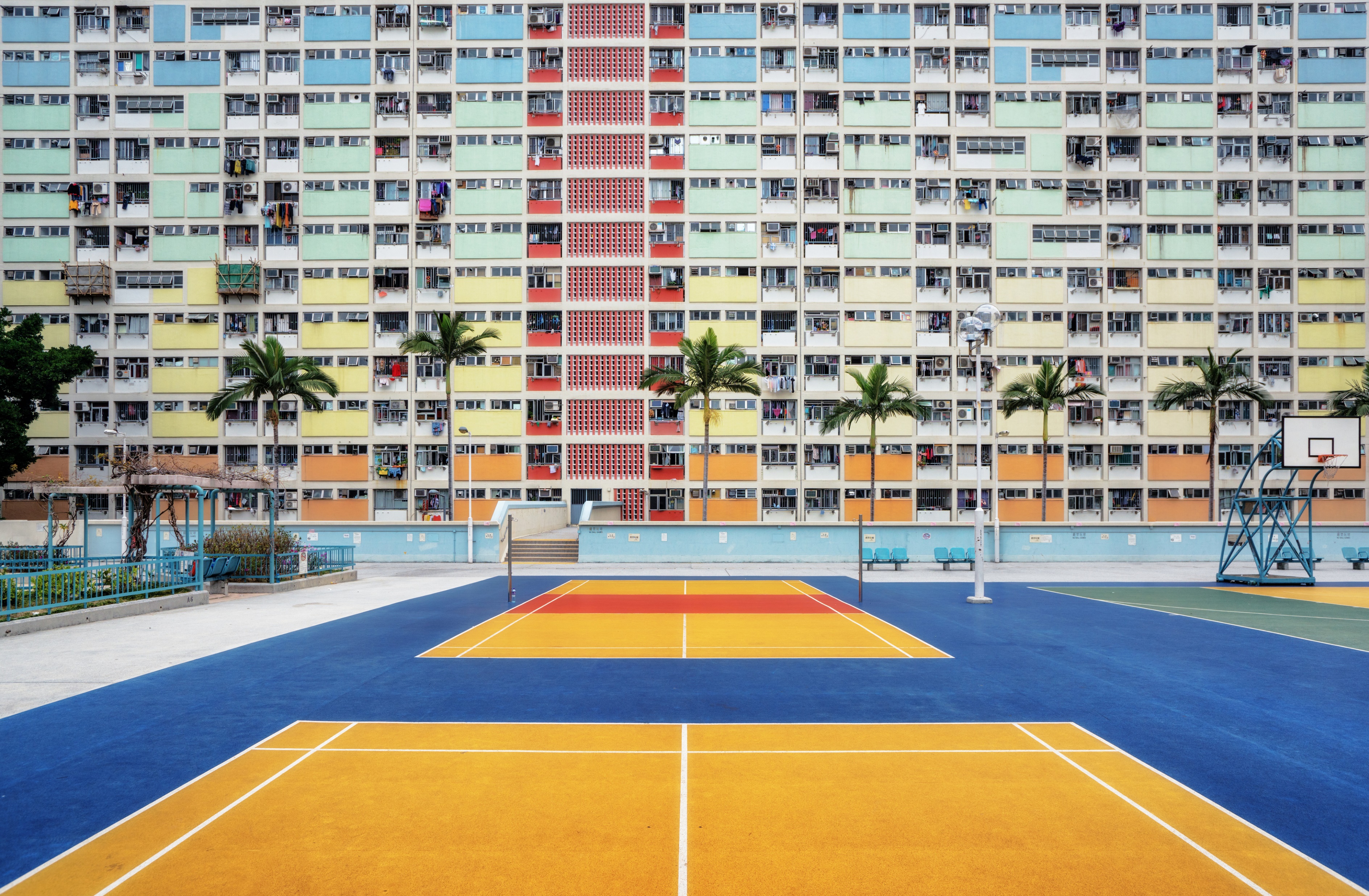 Opdracht:
Simpel: Ga naar buiten en speel samen!

Tips nodig?
Doe verstoppertje
Ga samen basketballen
Speel Annemaria Koekoek
Maak een parcours en ga freerunnen (wees zuinig op elkaar en je omgeving!)

Je leerkracht of docent legt de afspraken uit.
Veel speelplezier!!!
Onderdeel Burgerschap
Iedere week een opdracht om te werken aan de doelen van Burgerschap! De opdracht sluit aan bij de les van Mediabegrip.
Burgerschap
Nederland wordt steeds drukker. Er is steeds minder plaats voor de natuur en goede speelplekken voor kinderen.

Terwijl we ook weten (volgens Wageningen University & Research): 

Een natuurlijke omgeving kan op de volgende manieren bijdragen aan gezondheid van mensen:
Herstel van stress
Aanzetten tot sociaal contact
Bijdragen aan een optimale ontwikkeling van kinderen
Persoonlijke ontwikkeling en zingeving bevorderen
Stimuleren tot bewegen

De opdracht: 
Neem je eigen woonplaats of wijk in gedachten en geef deze een groene update. Bedenk en ontwerp natuurlijke speelplekken voor kinderen en maak plannen voor vergroening van de wijk. Presenteer dit aan elkaar door een A3 moodboard te maken.
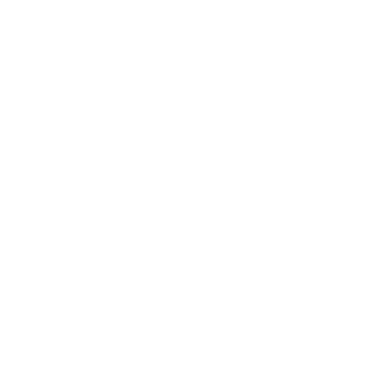